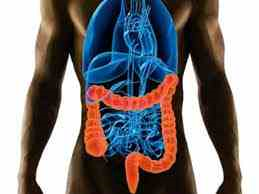 ΛΟΙΜΩΞΕΙΣ ΓΑΣΤΡΕΝΤΕΡΙΚΟΥ ΣΥΣΤΗΜΑΤΟΣ
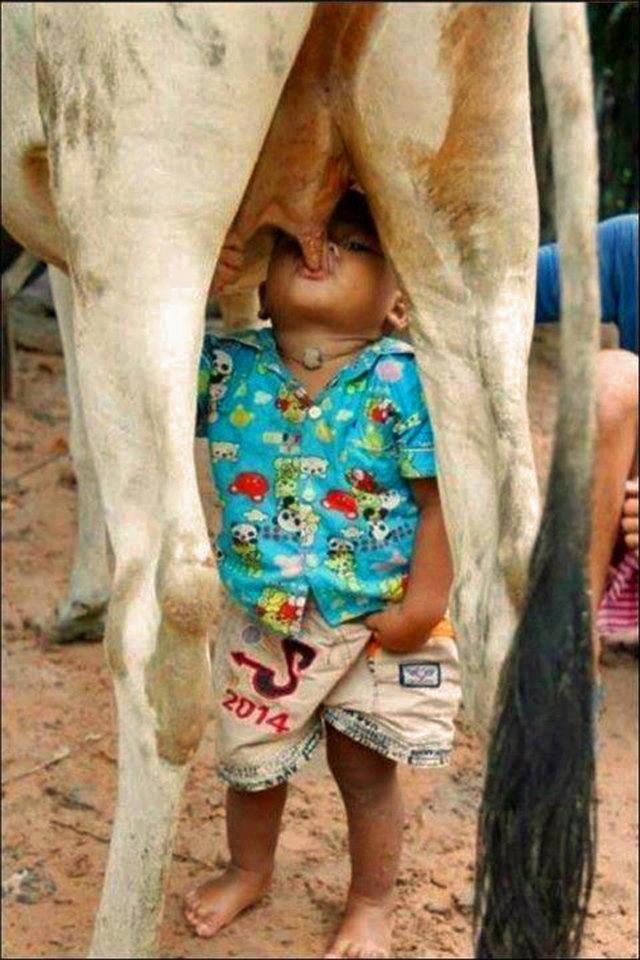 Βασιλική Χ. Πιτυρίγκα
Λέκτορας Μικροβιολογίας 
Ιατρικής Σχολής Ε.Κ.Π.Α.
E-mail.: vpitiriga@med.uoa.gr
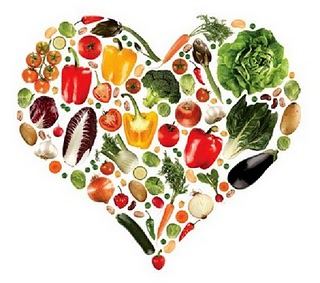 ΟΡΙΣΜΟΙ
Τροφολοίμωξη: Οφείλεται σε ζώντες μικροοργανισμούς που ανευρίσκονται στα τρόφιμα πχ. σαλμονέλωση 
Τροφοτοξίvωση: Οφείλεται σε τοξίνες που προϋπήρχαν στο τρόφιμο πριν την κατανάλωση του από τον άνθρωπο.
Τοξινολοίμωξη: Οφείλεται στην κατανάλωση τροφίμων που περιέχουν κάποιο μικροοργανισμό ο οποίος παράγει τοξίνη όταν βρεθεί στο ανθρώπινο σώμα π.χ. Cl. Perfringens
ΟΡΙΣΜΟΙ
Οικολογική φωλιά. Η συνηθισμένη εστία (ζώο, άνθρωπος, άψυχο περιβάλλον, οικοσύστημα) όπου ενδημεί και πολλαπλασιάζεται ο μικροοργανισμός από την οποία μεταδίδεται σε ευαίσθητο ξενιστή. 
Φορέας. Άνθρωπος ή ζώο που φέρει τον μικροοργανισμό χωρίς να νοσεί ενώ μπορεί να τον μεταδώσει.
Λοιμογόνος δόση. Αριθμός μικροοργανισμών που απαιτούνται για να εγκατασταθεί λοίμωξη στον άνθρωπο.
ΟΡΙΣΜΟΙ
Οξεία γαστρεντερίτιδαΛοίμωξη του γαστρεντερικού συστήματος βραχείας διάρκειας (<7 ημερών) που εμφανίζεται με διάρροια, ναυτία, εμέτους και κοιλιακά άλγη
Διάρροια 
Μεταβολή της συστασης των κενώσεων (μαλακές ή υδαρείς κενώσεις) 
άυξηση της συχνότητας των κενώσεων (3 ή περισσοτερες ημερησίως)
Λοιμώδης  διάρροια
Οφείλεται σε βακτήρια, ιούς και παράσιτα
ΑΙΤΙΑ ΟΞΕΙΑΣ ΓΑΣΤΡΕΝΤΕΡΙΤΙΔΑΣ
ΕΠΙΔΗΜΙΟΛΟΓΙΑ
Σοβαρό πρόβλημα  υγείας για ολόκληρο τον πλανήτη: αυξημένη νοσηρότητακαι θνητότητα κυρίως στις αναπτυσσόμενες χώρες 
Ενήλικες: 2η αιτία θανάτου μετά τις καρδιαγγειακές νόσους
Παιδιά: 1η αιτία
«1,5 εκ. παιδιά/έτος πεθαiνουν απo διάρροια, εξαιτίας  του μολυσμένου νερού που καταναλώνουν». (WHO)
ΤΡΟΠΟΙ ΜΕΤΑΔΟΣΗΣ
Πηγή                                                      Ξενιστής 
(γαστρεντερικός 
σωλήνας ανθρώπου/ζώου)
ΟΧΗΜΑ-ΦΟΡΕΑΣ
Μολυσμένη τροφή 
 Μολυσμένο νερό
Μολυσμένο άτομο (φορέας)
Μολυσμένα      αντικείμενα
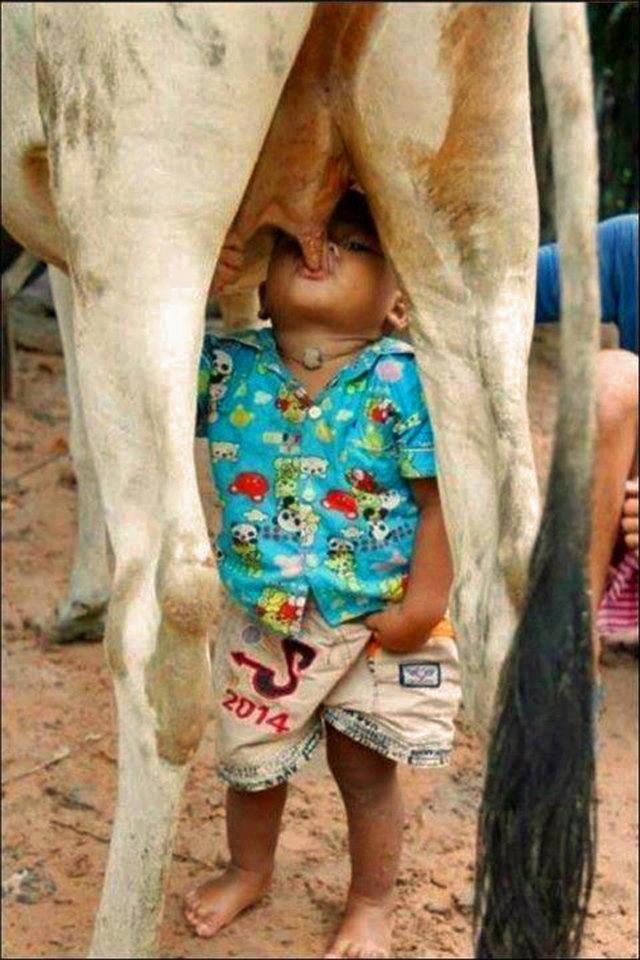 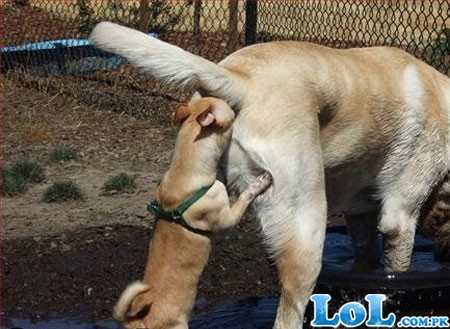 Κοπρανοστοματική μετάδοση
ΠΡΟΔΙΑΘΕΣΙΚΟΙ ΠΑΡΑΓΟΝΤΕΣ
ΞΕΝΙΣΤΗΣ
ΜΙΚΡΟΒΙΟ
Ηλικία
Κοινωνικοοικονομικες συνθήκες 
Προσωπική υγιεινή και καθαριότητα
Ανοσολογική κατασταση
Φυσιολογική χλωρίδα
Μικροβιακό φορτίο
Λοιμογόνος δράση
ΛΟΙΜΟΓΟΝΟΙ ΠΑΡΑΓΟΝΤΕΣ
Προσκολλητίνες
Εντεροτοξίνες (δυσλειτουργία κυττάρου, χολερική τοξίνη)
Κυτταροτοξίνες  (καταστροφή κυττάρου, shiga toxin)
Διεισδυτικότητα (αιμορραγική διάρροια, βλέννη, λευκά)
Άγνωστοι
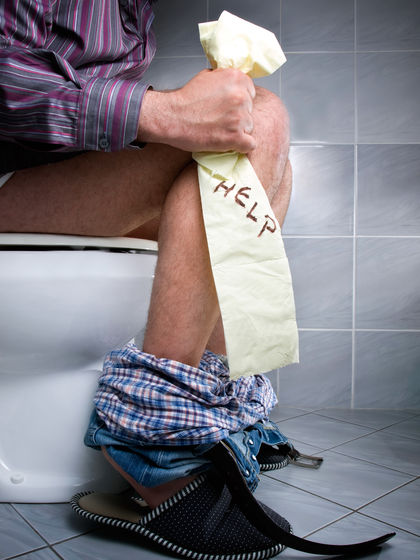 ΚΛΙΝΙΚΗ ΕΙΚΟΝΑ
Εξαρτώνται από: 
το είδος του μικροβίου ή 
το είδος της τοξίνης
Την άμυνα του οργανισμού
Η διάρροια είναι το κύριο και συχνότερο σύμπτωμα μιας γαστρεντερίτιδας 
Πυώδης, 
Βλεννώδης ή 
Αιματηρή  
    ανάλογα με το αίτιο, τη βαρύτητα και τη διάρκεια της νόσου. 

 Άλλα συνοδά συμπτώματα:
Εμέτους, και 
Πυρετό, 
Ναυτία ,  
Κοιλιακά άλγη
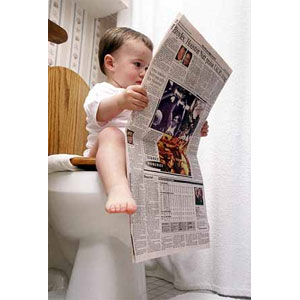 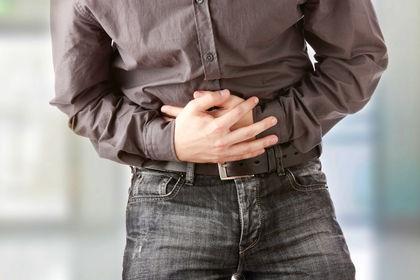 ΤΥΠΟΙ ΔΙΑΡΡΟΙΑΣ
ΔΙΑΚΡΙΣΗ ΓΑΣΤΡΕΝΤΕΡΙΤΙΔΩΝ
Ανάλογα  με την κλινική τους πορεία:
ΟΞΕΙΕΣ 
ΧΡΟΝΙΕΣ

Ανάλογα  με το  μηχανισμό παθογένεσης: 
ΜΗ ΔΙΕΙΣΔΥΤΙΚΕΣ
ΔΙΕΙΣΔΥΤΙΚΕΣ 
ΣΥΣΤΗΜΑΤΙΚΕΣ (ΕΞΩΕΝΤΕΡΙΚΕΣ ΕΚΔΗΛΩΣΕΙΣ)
MΙΚΡΟΟΡΓΑΝΙΣΜΟΙ ΠΟΥ ΠΡΟΚΑΛΟΥΝ ΟΞΕΙΑ ΓΑΣΤΡΕΝΤΕΡΙΤΙΔΑ
Βακτήρια
Ιοί
Salmonella spp 
Campylobacter spp
Shigella spp
E.coli
Yersinia enterocolitica
Aeromonas hydrophila
Plesiomonas shigelloides
Vibrio cholerae
Vibrio parahaemolyticus
Bacillus cereus
Staphylococcus aureus
Clostiridium perfrigens
Clostiridium difficile
Rota-ιοί
Aδενο-ιοί
Norwalk
Astroviruses
Coronaviruses κ.α.
Caliciviruses
 
 
Giardia lamblia
Entamoeba histolytica
Cryptosporidium
Balantidium coli
Παράσιτα
MΙΚΡΟΟΡΓΑΝΙΣΜΟΙ ΠΟΥ ΠΡΟΚΑΛΟΥΝ ΧΡΟΝΙΑ ΓΑΣΤΡΕΝΤΕΡΙΤΙΔΑ
Mυκοβακτηρίδια
Candida spp.
Giardia lamblia
Entamoeba histolytica
Cryptosporidium
Isospora belli  κ.α.
 
   Χρόνιο διαρροϊκό σύνδρομο σε ανοσοκατεσταλμένους (ασθενείς με AIDS κλπ.)
ΘΕΡΑΠΕΙΑ
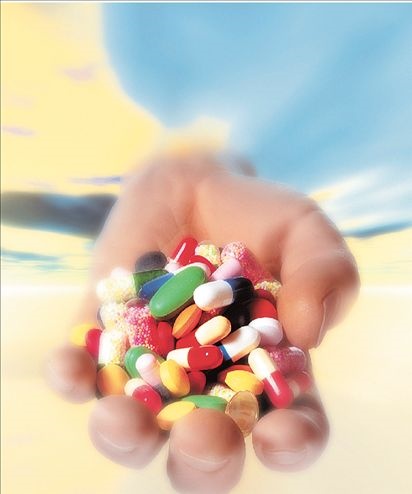 Οι γαστρεντερίτιδες συνήθως αυτοπεριορίζονται. 
Στις περισσότερες περιπτώσεις απαιτείται μόνο υποστηρικτική  αγωγή.

Η αντιμικροβιακή αγωγή πρέπει να αποφεύγεται, γιατί 
Επιβραδύνει την υποχώρηση των συμπτωμάτων και 
Παρατείνει τη μικροβιοφορία του ασθενούς.
ΠΡΟΛΗΨΗ
«BOIL IT COOK IT PEEL IT OR FORGET IT»
Ασφαλές νερό και τροφή 
Τήρηση των κανόνων υγιεινής 
Καλό πλύσιμο χεριών
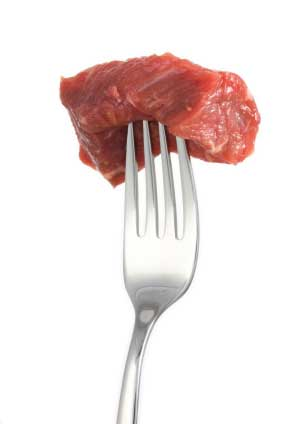 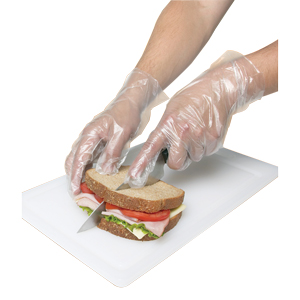 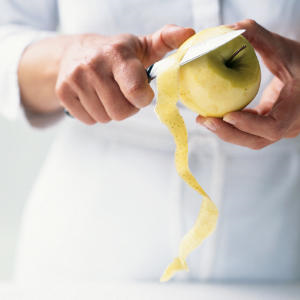 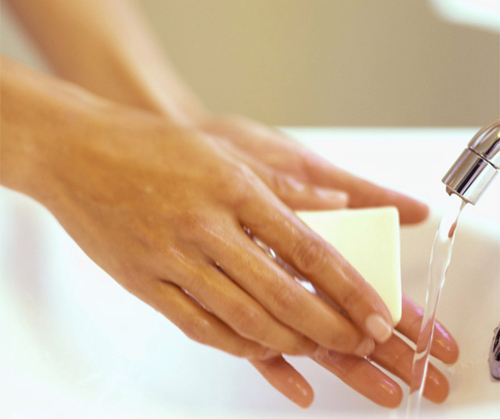 ΠΡΟΛΗΨΗ-ΜΕΤΡΑ ΔΗΜΟΣΙΑΣ ΥΓΕΙΑΣ
Από την πλευρά της πολιτείας για τη διασφάλιση της δημόσιας υγείας χρειάζονται:
Σύγχρονα συστήματα ύδρευσης και αποχέτευσης,
Συχνοί έλεγχοι των βιομηχανοποιημένων τροφίμων  και μονάδων εκτροφής πουλερικών, βοοειδών, και άλλων ζώων
Βελτίωση των υγιεινομικών συνθηκών στα νοσοκομεία και χώρους κοινοβίωσης πχ. γηροκομεία, παιδικοί σταθμοί.
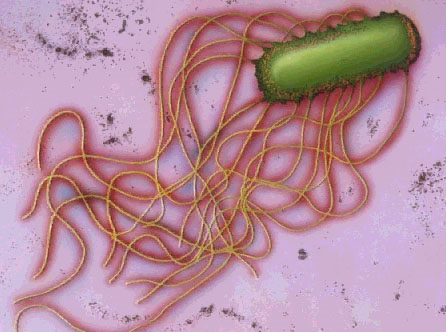 Salmonella sp.
ΤΟ ΓΕΝΟΣ SALMONELLA SP.
Το 1885 ο Salomon απομόνωσε τη Salmonella choleraesuis.
Οικογένεια των εντεροβακτηριακών 
Gram (-) βακτήρια, 
Αερόβια ή προαιρετικά αναερόβια
Κινητά με περίτριχες βλεφαρίδες,
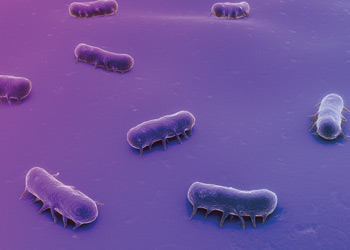 ΤΟ ΓΕΝΟΣ SALMONELLA SP.
Με βάση την οροτυπία κατά Kauffmann-White διακρίνονται περισσότεροι από 2.200 ορότυποι.
Στον άνθρωπο συχνότερα απαντώνται:
S. enteritidis, 
S. typhi, 
S. paratyphi A, 
S. paratyphi Β 
Στα ζώα: 
S. typhimurium, 
S. cholerae-suis, 
S. abortusuis. 
Η S. enteritidis είναι ο πιο κοινός ορότυπος που παρατηρείται στην Ελλάδα.
ΟΡΟΤΥΠΙΑ ΚΑΤΑ KAUFFMANN-WHITE
Βασίζεται στην παρουσία των Ο, Η και V αντιγόνων,
Σωματικά αντιγόνα (αντιγόνα Ο) Είναι λιποπολυσακχαρίτες και αποτελούν συστατικά του κυτταρικού τοιχώματος. 
Βλεφαριδικά αντιγόνα (αντιγόνα Η) Είναι ουσίες πρωτεϊνικής φύσεως,
Αντιγόνα κάψας (αντιγόνα Κ).  
    S. typhi και S. paratyphi. Είναι αντιγόνα του βακτηριδιακού ελύτρου, πολυσακχαριδικής φύσεως. 
Το πιο γνωστό: το αντιγόνο Vi
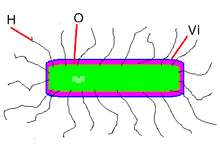 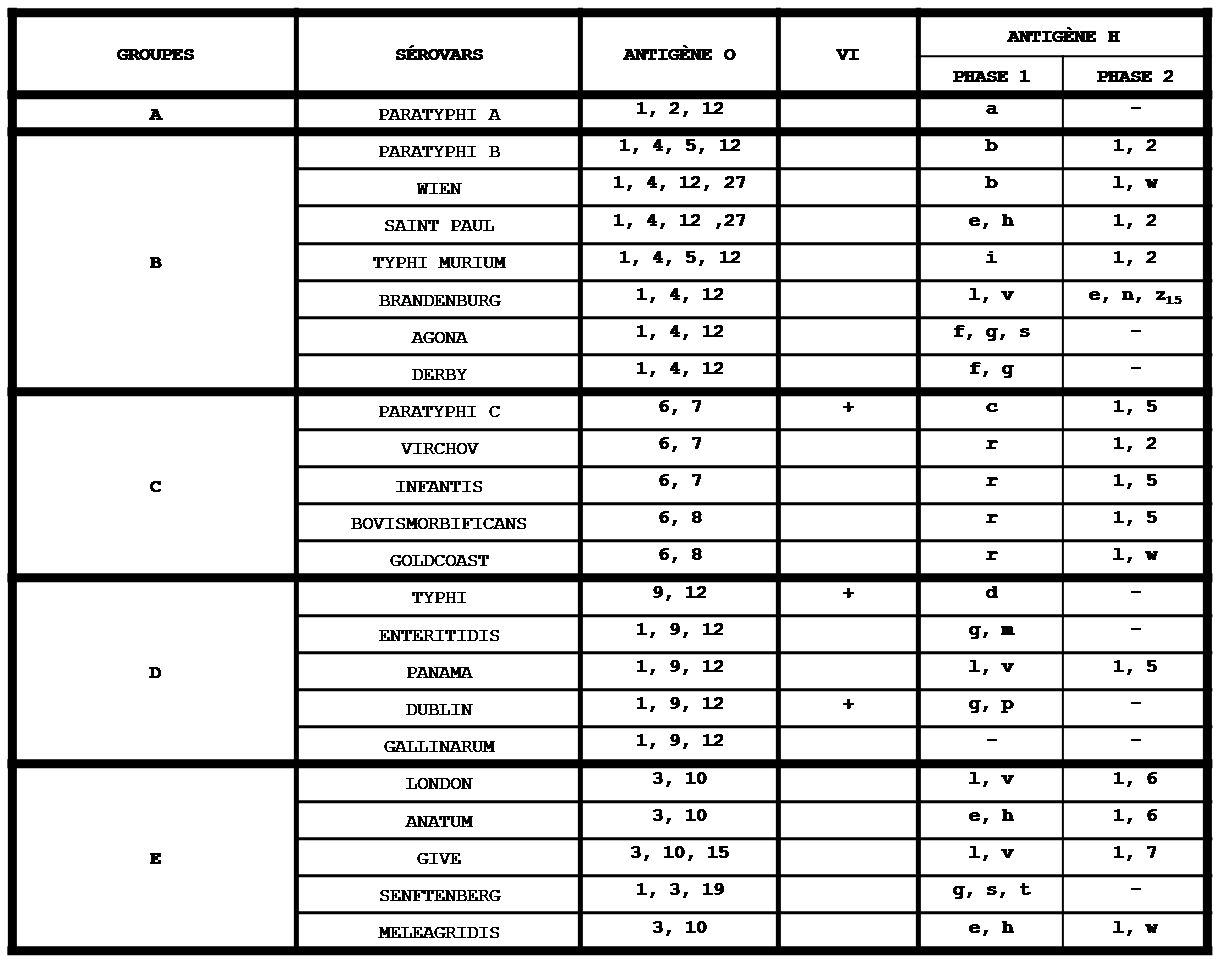 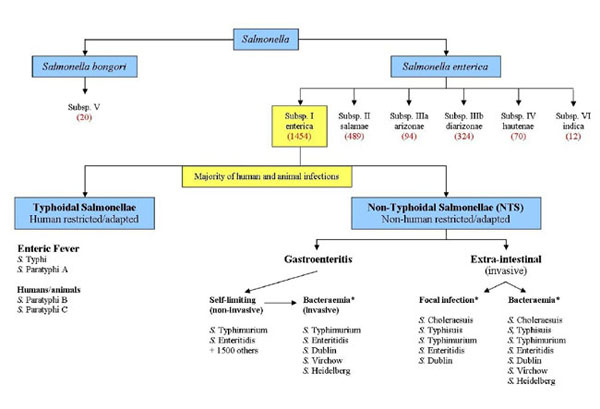 SALMONELLA SPP.
Το συχνότερο αίτιο βακτηριακής γαστρεντερίτιδας σε παιδιά και ενήλικες παγκοσμίως 
Η μετάδοση από άνθρωπο σε άνθρωπο γίνεται από την κοπρανο-στοματική οδό. 
Εποχιακή κατανομή: συχνότερη το καλοκαίρι σε σχέση µε το χειμώνα.
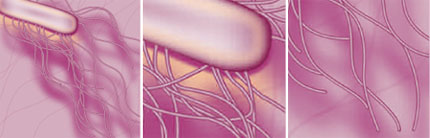 ΤΡΟΠΟΙ ΜΕΤΑΔΟΣΗΣ
Τα  προϊόντα ζωικής προέλευσης που προέρχονται από μολυσμένα με σαλμονέλα ζώα, 
Τα τρόφιμα που επιμολύνονται κατά τη διάρκεια της επεξεργασίας ή συντήρησής τους
Τα ασθενή άτομα και οι φορείς,
Το μολυσμένο νερό και 
Τα μολυσμένα αντικείμενα
ΥΠΟΠΤΑ ΤΡΟΦΙΜΑ
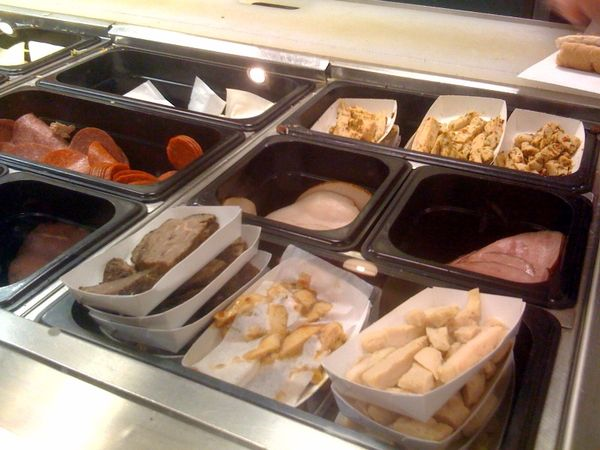 τα νωπά πουλερικά και ιδιαίτερα οι γαλοπούλες, 
τα αυγά, 
το νωπό κρέας
τα θαλασσινά
τα ψάρια και προϊόντα ψαριών
τα κρεατοσκευάσματα, 
το γάλα, 
τα προϊόντα γάλακτος,
ο μηλίτης, 
η μαγιονέζα, 
οι ξηροί καρποί,
οι σάλτσες σαλάτας (salad dressing),
η σοκολάτα και 
τα γλυκίσματα (π.χ. μους, μαρέγκες).
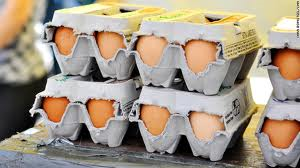 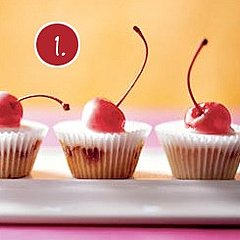 ΠΑΘΟΓΟΝΟΣ ΔΡΑΣΗ
Διεισδυτική ικανότητα στα κύτταρα του λεπτού και παχέος εντέρου 
Μηχανισμός ενεργοποίησης αδενυλοκυκλάσης και έκκριση νερού και ηλεκτρολυτών κυρίως στο λεπτό έντερο
ΚΛΙΝΙΚΕΣ ΕΚΔΗΛΩΣΕΙΣ
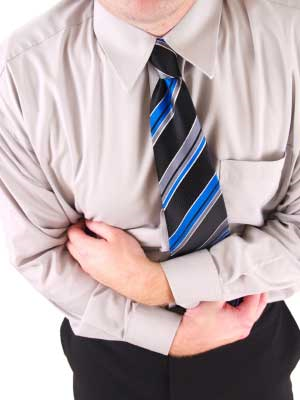 Ασυμπτωματική  
Οξεία διάρροια και 
Βαρεία συστηματική νόσος 

Η Salmonella sp. προκαλεί 
Εντερικές και 
Εξωεντερικές εκδηλώσεις
ΚΛΙΝΙΚΕΣ ΕΚΔΗΛΩΣΕΙΣ-ΠΑΘΟΓΟΝΟΣ ΔΡΑΣΗ
Εντερικές εκδηλώσεις 

Εντερίτιδα   
Νόσος με διαρροϊκές κενώσεις 
Πιο συνηθισμένη μορφή νόσου από σαλμονελλα
S. enteritidis
Τα συμπτώματα <1 εβδομάδα συνήθως.
Ώρες μετά τη λήψη μολυσμένου τροφίμου ή νερού και

Εξωεντερικές εκδηλώσεις 

Ο τυφοειδής πυρετός και οι παρατυφικές λοιμώξεις (οξέα εμπύρετα σύνδρομα) 
S.typhi, paratyphi B, A, C 
Εισδύουν  στο βλεννογόνο του εντέρου και περνούν στην κυκλοφορία του αίματος. 
Απομακρυσμένες εξωεντερικές λοιμώξεις  όπως αρθρίτιδα, οστεομυελίτιδα κ.α. 
Ανιχνεύονται την πρώτη εβδομάδα στο αίμα και τη 2η στα κόπρανα (μέσω των χολαγγείων εκκρίνονται στο έντερο).
ΦΟΡΕΙΑ SALMONELLA
Τροφική δηλητηρίαση-εντερίτιδα 
5-10%: απομονώνεται από τα κόπρανα για 1-2 μήνες 
Σπανιότερα η εγκατάσταση χρόνιας μικροβιοφορίας, (αποβολή > 1 χρόνο).
Τυφοειδής πυρετός -παρατυφικές λοιμώξεις 
Χρόνιοι φορείς: η Salmonella παραμένει στα χοληφόρα, απ’ όπου εκκρίνεται στα κόπρανα επί μεγάλο χρονικό διάστημα (> 1 χρόνο).
ΛΟΙΜΟΓΟΝΟΣ ΔΟΣΗ
Καθοριστικός παράγοντας: ο αριθμός των κυττάρων που εισάγονται στον οργανισμό του ανθρώπου.
Η μολυσματική δόση:>1Ο6
Προδιαθεσικοί παράγοντες για την ανάπτυξη νόσου είναι: 
η παθογένεια του οροτύπου, 
η ευαισθησία του ατόμου και 
το ύποπτο τρόφιμο.
Μολυσματική δόση μόλις 10 - 100 κυττάρων στα ευαίσθητες ομάδες (παιδιά, ηλικιωμένοι).
ΠΡΟΛΗΠΤΙΚΑ ΜΕΤΡΑ
Να αποφεύγονται:
Η μόλυνση στην πρωτογενή παραγωγή (φάρμες εκτροφής ζώων, κλπ.). 
τη βελτίωση των συνθηκών υγιεινής στις φάρμες εκτροφής ζώων, 
την αποφυγή χρήσης αντιβιοτικών στις τροφές των πουλερικών.
Η  μόλυνση στη γραμμή παραγωγής τροφίμων. 
σωστή εκπαίδευση των εργαζομένων
τήρηση άκρως υγιεινών συνθηκών
απομάκρυνση ατόμων-φορέων της σαλμονέλας. 
Το αυξημένο μικροβιακό φορτίο πριν την κατανάλωση. 
Διαχωρισμός τροφίμων
Καλό πλύσιμο επιφανειών κοπής, πάγκων κλπ. 
Πλύσιμο χεριών πριν το χειρισμό και μεταξύ των χειρισμών. 
Καλό ψήσιμο
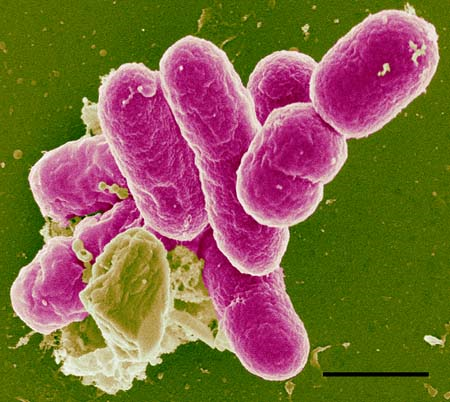 SHIGELLA SP
SHIGELLA SP
4 ΟΡΟΤΥΠΟΙ
Serogroup A: S. dysenteriae (12 ορότυποι)
Serogroup B: S. flexneri (6 ορότυποι)
Serogroup C: S. boydii (23 ορότυποι)
Serogroup D: S. sonnei (1 ορότυπος)
Οικογένεια των εντεροβακτηριακών
Βακτηρίδια  Gram αρνητικά, 
Αερόβια  και προαιρετικά αναερόβια, 
Ακίνητα
ΕΠΙΔΗΜΙΟΛΟΓΙΑ
S. sonnei πιο συχνή στις αναπτυγμένες χώρες
S. dysenteriae πιο σοβαρή νόσος 
Στη χώρα μας: S. sonnei 50% και S. flexneri 50% 
Συχνότερες σε νεογνά και παιδιά προσχολικής ηλικίας 
Συχνότερα τους καλοκαιρινούς μήνες
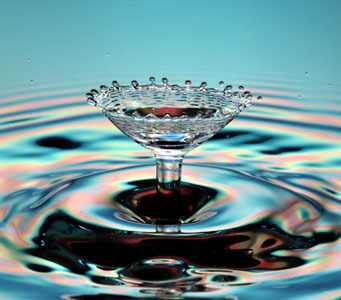 ΜΕΤΑΔΟΣΗ
Κύρια πηγή μόλυνσης: τα νερά, πόσιμα ή επιφανειακά. 
Ο βασικός κύκλος  μόλυνσης του ανθρώπου: κόπρανα– άνθρωπος –τρόφιμα, νερά  
Ο συχνότερος τρόπος μετάδοσης είναι από άνθρωπο σε άνθρωπο  
Η ασυμπτωματική μικροβιοφορία των ασθενών: 
   ο πιο σημαντικός παράγοντας διασποράς
Πολύ χαμηλή μολυσματική δόση: ~500 κύτταρα
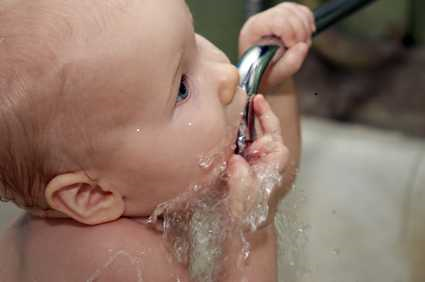 ΥΠΟΠΤΑ ΤΡΟΦΙΜΑ
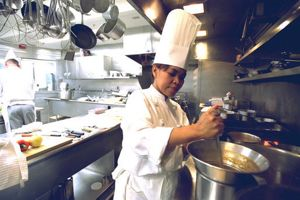 Τρόφιμα στα οποία αναπτύσσονται είδη της Shigella: 
Πουλερικά 
Ωμά λαχανικά 
Φασόλια
Έτοιμες σαλάτες (πατατοσαλάτες, λαχανοσαλάτες κλπ.) 
Νωπό γάλα και γαλακτοκομικά (παγωτά)
Γαρίδες
Ψητά μήλα
ΚΛΙΝΙΚΗ ΕΙΚΟΝΑ
Ασυμπτωματική έως ιδιαίτερα απειλητική για τη ζωή δυσεντερία (σιγκέλλωση) 
12-96 ώρες μετά την προσβολή
Συχνή υδαρής διάρροια 
Πυρετός και γενικά συμπτώματα
Τεινεσμός 
Ενδείκνυται θεραπευτική αγωγή
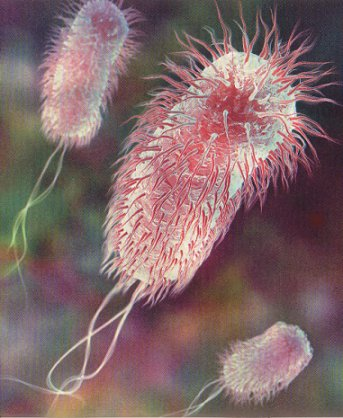 Escherichia coli sp.
Escherichia Coli
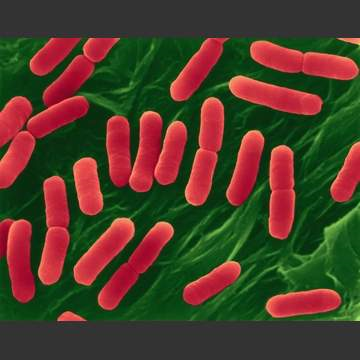 Οικογένεια των εντεροβακτηριοειδών
Gram(-) βακτήρια
Προαιρετικά αναερόβια 
Μη-σπορογόνα βακτήρια
Ζυμώνουν τη λακτόζη
Περισσότεροι από 700 ορότυποι
ΤΥΠΟΙ ΤΩΝ ΠΑΘΟΓΟΝΩΝ E.COLI
Η εντεροπαθογόνος E.coli (EPEC)  που προκαλεί τη γαστρεντερίτιδα των βρεφών, 
η εντεροπροσκολλητική E.coli (EAggEC) που προκαλεί ήπια γαστρεντερίτιδα σε διάφορες ηλικίες, 
η εντεροτοξινόγονος (ETEC) που προκαλεί χολεροειδή διάρροια στους ενήλικες με παραγωγή τοξίνης, 
η εντεροαιμορραγική (EHEC) που προκαλεί αιμορραγική γαστρεντερίτιδα και βαρύ αιμολυτικό ουραιμικό σύνδρομο, και 
η εντεροδιεισδυτική (ΕΙΕC) που προκαλεί δυσεντεροειδές σύνδρομο σε παιδιά και ενήλικες.
η διάχυτα προσκολλώμενη E.coli (DAEC)
ΜΕΤΑΔΟΣΗ
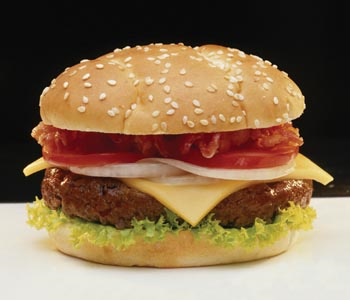 EIEC ETEC EPEC:Το γαστρεντερικό σύστημα ανθρώπων και θερμόαιμων ζώων. 
EHEC: Βοοειδή και άλλα μηρυκαστικά (καμήλες)
Μετάδοση 
Τρόφιμα 
Νερό 
Ζώα 
Άνθρωπος  
Τρόφιμα-EHEC: χάμπουργκερ (ατελώς ψημένο αλεσμένο βοδινό), αλλαντικά αέρος (σαλάμι), νωπό ακατέργαστο γάλα, τα λαχανικά, σαλάτες, ο μηλίτης απαστερίωτοι χυμοί φρούτων
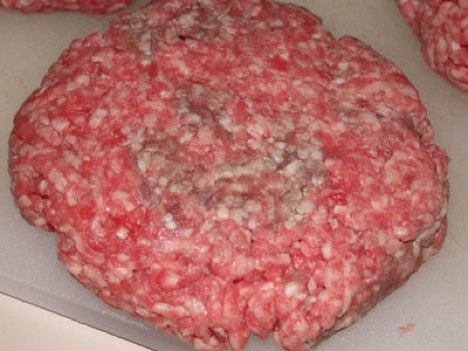 ΕΝΤΕΡΟΠΑΘΟΓΟΝΟ Ε.  COLI (EPEC)
Κυρίως στα μικρά παιδιά 
Υδαρή διάρροια, πυρετό, εμετό και κοιλιακό άλγος
Ο χρόνος έναρξης συμπτωμάτων: 17 έως 72 ώρες
Η μολυσματική δόση είναι άγνωστη
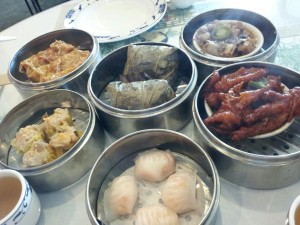 ΕΝΤΕΡΟΤΟΞΙΝΟΓΟΝΟ E.COLI
«Διάρροια των ταξιδιωτών": Στις περιοχές που χαρακτηρίζονται συνήθως από κακή υγιεινή
Χρόνος επώασης: 8 έως 44 ώρες  
Υδαρή διάρροια με πυρετό, κοιλιακές κράμπες, δυσφορία και εμετό
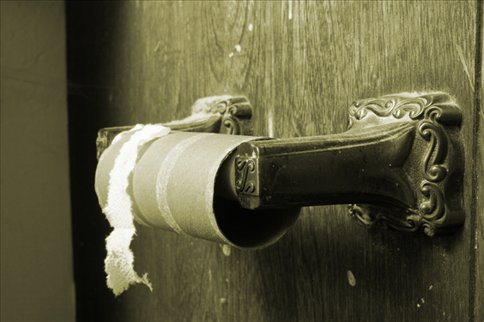 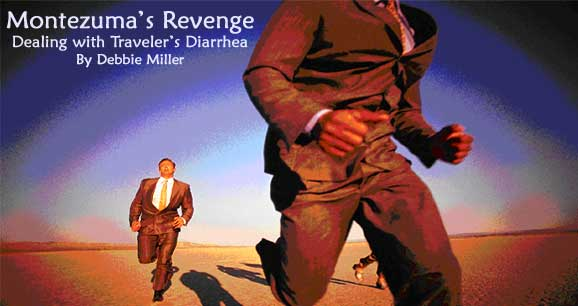 ΕΝΤΕΡΟΤΟΞΙΝΟΓΟΝΟ E.COLI:ΠΑΘΟΓΕΝΕΙΑ
Τοξίνη θερμοευαίσθητη (LT)
Χημική και αντιγονική συγγένεια με την τοξίνη της χολέρας 
Ενεργοποιεί την αδενυλική κυκλάση (cAMP)
Τοξίνη θερμοανθεκτική (ST)
Οικογένεια τοξινών σε ανθρώπους και ζώα 
Ενεργοποιεί την γουανυλική  κυκλάση (cGMP)
Απότομη εισβολή
Μικρής διάρκειας νόσος
ΕΝΤΕΡΟΑΙΜΟΡΡΑΓΙΚΟ E.COLI
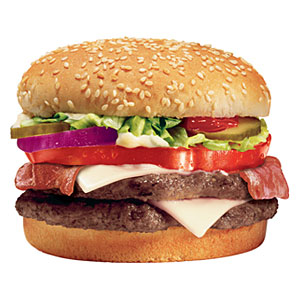 Κύριος εκπρόσωπος: Ο157:η7
Παιδιά και ενήλικες 
Χρόνος επώασης: 3 έως 4 ημέρες 
Τοξίνη shiga-like
Μολυσματική δόση πολύ χαμηλή
Αιματηρή διάρροια
Κοιλιακές κράμπες εμετός
Αιμολυτικό ουραιμικό σύνδρομο θρομβωτική θρομβοκυτοπενική πορφύρα (TTP) 
Μετάδοση από άνθρωπο σε άνθρωπο
ΕΝΤΕΡΟΔΙΕΙΣΔΥΤΙΚΟ Ε. COLI (EIEC)
Χρόνος επώασης: 8 έως 24 ώρες μετά από τη βρώση των μολυσμένων τροφίμων
Εντερική δυσεντερία 
Πυρετό με ρίγος, κεφαλαλγία, μυϊκές κράμπες και αιματηρή διάρροια. 
Μολυσματική δόση > 10 6
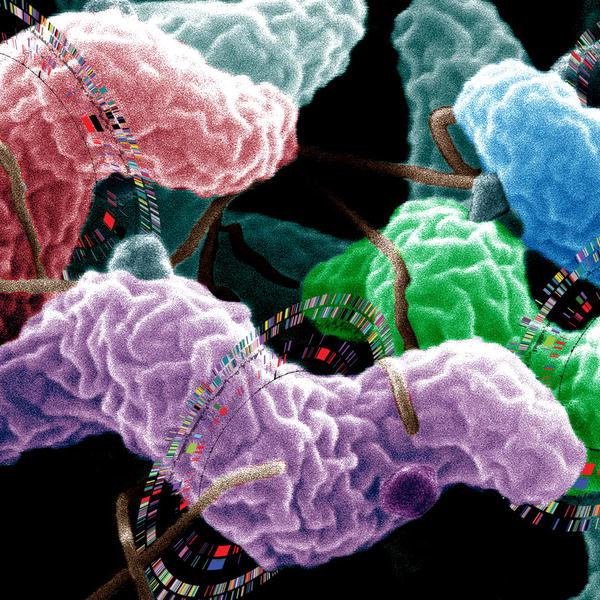 Campylobacter sp.
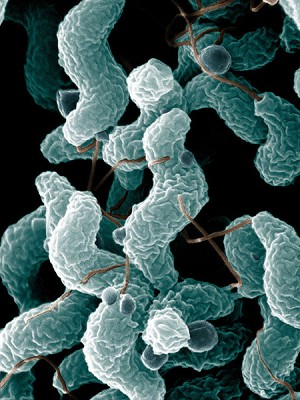 Οικογένεια των καμπυλοβακτηριδιοειδών (Campylobacteriaceae). 
Gram (-) λεπτό, καμπυλοειδές ευκίνητο ραβδίο 
Μικροαερόφιλο, οξειδάση και καταλάση (+). 
19 τουλάχιστον είδη, 
Campylobacter jejuni, Campylobacter coli, από τα συχνότερα αίτια γαστρεντερίτιδας.
CAMPYLOBACTER JEJUNI (SCANNING ELECTRON MICROSCOPE)
ΕΠΙΔΗΜΙΟΛΟΓΙΑ
Το C. jejuni αποτελεί την τελευταία τριετία το κύριο πλέον αίτιο της βακτηριακής γαστρεντερίτιδας στην Ευρώπη 
    EFSA (European Food Safety Authority) ECDC (European Centre for Disease Prevention and Control). 
Στις ΗΠΑ συναγωνίζεται σε επίπτωση νόσου τη Salmonela spp. και σε ορισμένες περιοχές την ξεπερνά.
ΜΕΤΑΔΟΣΗ
Γαστρεντερικό σύστημα οικιακών και άγριων ζώων και αποβάλλονται με τα περιττώματα στο περιβάλλον. 
Πηγή μόλυνσης: τα πουλερικά, μη παστεριωμένο μολυσμένο γάλα αγελάδας, επιφανειακά νερά και ρυάκια μολυσμένα με κόπρανα ζώων
Μετάδοση με την κοπρανοστοματική οδό. 
Μετάδοση καλοκαιρινούς μήνες
Προσβάλουν ως επί το πλείστον παιδιά
ΚΛΙΝΙΚΗ ΕΙΚΟΝΑ
Χρ. επώασης: 2 - 5 μέρες
Ασυμπτωματική ή  
Διάρροια συχνά αιματηρή, 
Κοιλιακό άλγος, 
Ναυτία, 
Έμετο
Πυρετό
Σηψαιμία στα ανοσοκατεσταλμένα άτομα.
Σπανιότερα αρθρίτιδα, σύνδρομο Guillain-Barre
Χρωση gram
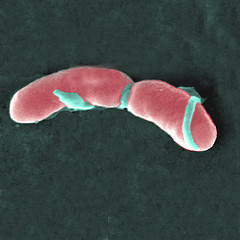 Listeria sp.
LISTERIA SP.
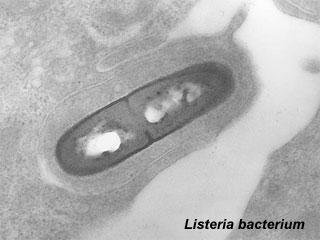 Οικογένεια Listeriaceae, 
Gram (+) βακτηρίδιο 
Μικρό ασπορογόνο, 
Κινητό, 
Δυνητικώς ενδοκυττάριο, 
Αερόβιο και μικροαερόφιλο, 
Καταλάση θετικό
ΓΕΝΟΣ LISTERIA
Περιλαμβάνει 6 είδη: 
Listeria monocytogenes, 
L. innocua, 
L. ivanovii, 
L. welshimeri, 
L. seelingeri και 
L grayi. 
Μόνο η L. monocytogenes είναι παθογόνος για τον άνθρωπο, 
Βαριάς μορφής νόσο σε ανοσοκατεσταλμένους ασθενείς, έγκυες και νεογνά. 
Ενδοκυττάριο βακτήριο (μονοπύρηνα φαγοκύτταρα και επιθηλιακά κύτταρα).
ΕΠΙΔΗΜΙΟΛΟΓΙΑ
Ευρέως διαδεδομένη στο περιβάλλον. 
Έχει απομονωθεί από: 
Το έδαφος, 
Το νερό, 
Τους υπονόμους, 
Τη  νεκρή βλάστηση, 
Τις  τροφές ζώων, 
Νωπά  και μαγειρευμένα τρόφιμα
Σε υγιή άτομα ασυμπτωματική νόσος, ή ήπια λοίμωξη όπως η γρίπη.
ΜΕΤΑΔΟΣΗ
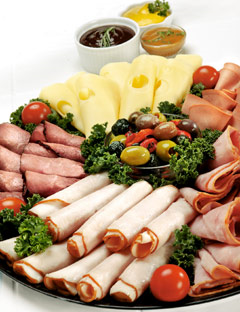 Με τρόφιμα
Τρόφιμα με μακρά ημερομηνία λήξης ή που είναι συσκευασμένα, έτοιμα για κατανάλωση, χωρίς να απαιτούν θέρμανση
Γαλακτοκομικά  προϊόντα 
Κρεατοσκευάσματα
Λαχανικά 
Θαλασσινά 
Η λιστέρια πολλαπλασιάζεται σε μεγάλο εύρος θερμοκρασιών (1-45°C, με άριστη ανάπτυξη στους 30-37° C) 
Τρόφιμα υπό ψύξη 2,5 - 4°C αναπτύσσονται σε θερμοκρασίες ψυγείου
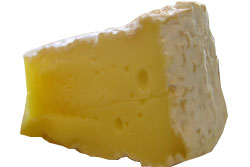 ΠΑΘΟΓΕΝΕΙΑ
Διατρυπούν το βλεννογόνο και μέσω της κυκλοφορίας του αίματος φθάνουν στα 
   διάφορα όργανα και τους ιστούς 
Παράγοντες λοιμογονικότητας 
Λιστεριολυσίνη Ο (LLO), 
Ειδική φωσφορολιπάση της φωσφατιδυλο-ινοσιτόλης και 
Λεκιθινάση
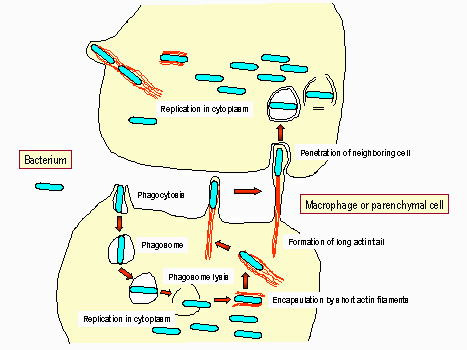 ΕΥΠΑΘΕΙΣ ΟΜΑΔΕΣ
Εγκύες γυναίκες, παιδιά, ηλικιωμένοι,  ανοσοκατεσταλμένοι
Σηψαιμία, νεκρογένεση εμβρύων. 
Περίοδος επώασης: 11 έως 70 ημέρες (μέσος όρος 21 ημέρες)
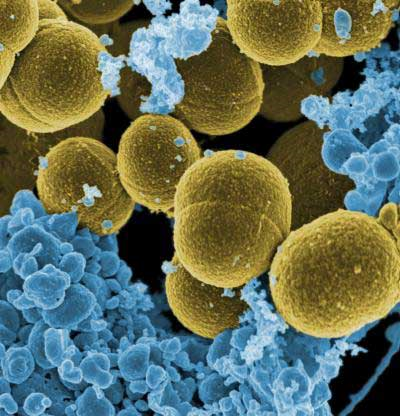 Staphylococcus aureus
Οικογένεια  των Staphylococcaceae 
32 διαφορετικά είδη 
Gram-θετικά σφαιρικά βακτήρια (κόκκοι) σε συσσωματώματα με μορφή τσαμπιών σταφυλιού
Χρυσίζων σταφυλόκοκκος (Staphylococcus aureus)-παραγωγή τοξίνης
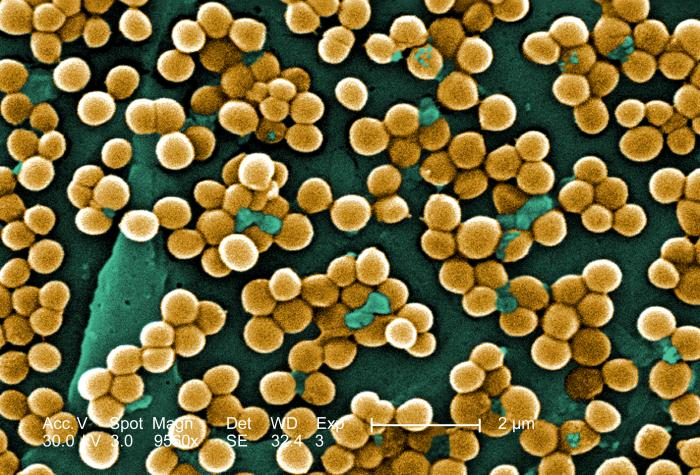 ΜΕΤΑΔΟΣΗ
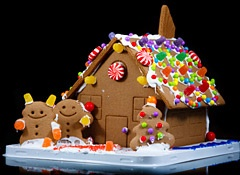 Ρινική κοιλότητα του ανθρώπου
Επιδημίες σταφυλοκοκκικής τροφοδηλητηρίασης. 
Ύποπτα τρόφιμα-τρόφιμα που υφίστανται πολλούς χειρισμούς κατά την προετοιμασία
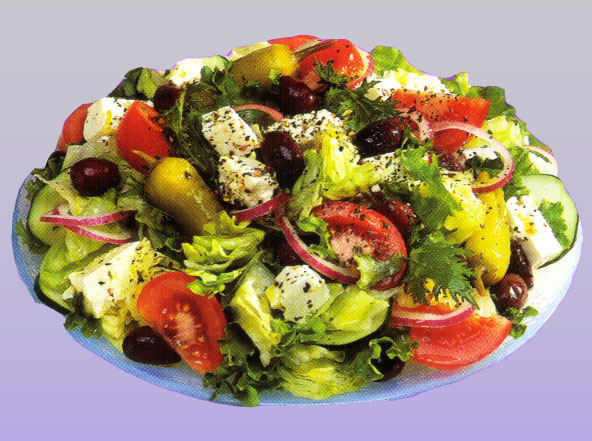 ΚΛΙΝΙΚΗ ΕΙΚΟΝΑ
Εμετός πιο συχνά από διάρροια. 
Αιφνίδια έναρξη συμπτωμάτων (1-8 ώρες)
>105 ανά γραμμάριο τροφίμου. 
Οι εντεροτοξίνες του σταφυλόκοκκου είναι θερμοανθεκτικές
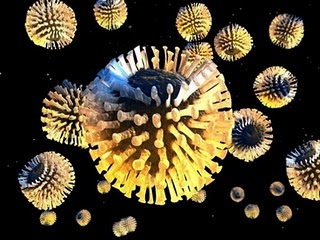 ΙΟΓΕΝΕΙΣ ΓΑΣΤΡΕΝΤΕΡΙΤΙΔΕΣ
Calici-ιοί
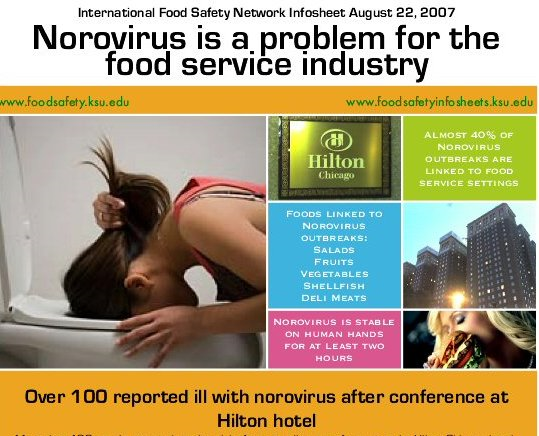 Όλες οι ηλικίες 
Η οικογένεια: 4 τύποι , 
Οι νοροιοί οι πιο συχνοί
Οκτώβρης- Απρίλης 
Εμετός  και διάρροια , κόπωση , κεφαλαλγία, μυϊκά άλγη
Χρόνος επώασης 1 -3 ημ.
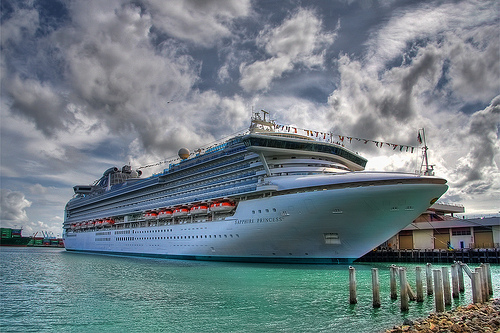 Rota-ιοί
Παιδιά  <5 χρ. 
Εμετός  και διάρροια 3 -8 ημέρες, πυρετός και κοιλιακά άλγη. 
Σοβαρή κλινικη εικόνα (αφυδάτωση λόγω διαρροιας)
Ιδιαίτερα ανθεκτικοί
Το συχνότερο παράγοντα ενδονοσοκομειακών λοιμώξεων στα παιδιά 
Από Νοέμβρη μέχρι Απρίλιο
Διαθέσιμα εμβόλια
Οι ενήλικες ανοσία
Adeno-ιοί
Παιδιά  <5 χρ.
49 τύποι, 1 μόνο προκαλεί λοίμωξη 
Εμετός  και διάρροια 
Χρόνος επώασης 7 ημ.
Όχι εποχική κατανομή
Astro-ιοι
Νήπια, μικρά παιδιά, και ηλικιωμένοι.  
Πιο ενεργείς κατά τη διάρκεια των χειμωνιάτικων μηνών (2-4 ημ. Συμπτώματα)
Εμετός  και διάρροια , ήπια κλινική εικόνα
Χρόνος επώασης 1 -3 ημ.
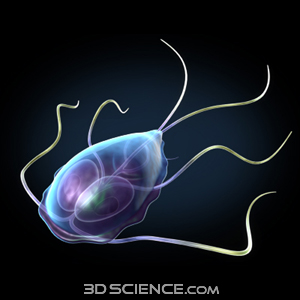 ΓΑΣΤΡΕΝΤΕΡΙΤΙΔΕς ΑΠΌ ΠΑΡΑΣΙΤΑ
Giardia lamblia
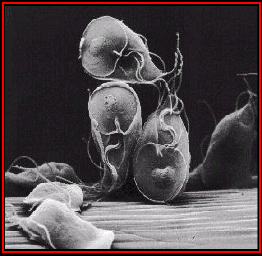 Μικροσκοπικό παράσιτο-μαστιγοφόρο πρωτόζωο- που ζει στο έντερο των ζώων και των ανθρώπων 
Τα παιδιά μολύνονται συχνότερα από τους ενήλικες 
Μετάδοση παρατηρείται από άτομο σε άτομο με μολυσμένα χέρια, μολυσμένου νερού-τροφίμων. 
Ασυμπτωματική  φορεία ή 
Διάρροια, μετεωρισμός, κολικοειδή κοιλιακά άλγη και απώλεια βάρους
ENTAMOEBA ISTOLYTICA
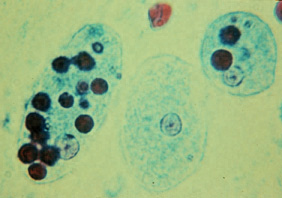 Αναερόβιο  παρασιτικό πρωτόζωο
Δύο μορφές: 
τον εύθραυστο και παθογόνο τροφοζωίτη και 
την ανθεκτική και μολυσματική κύστη.
Μολυσματική μορφή: η κύστη 
Ο άνθρωπος μολύνεται με την εντεροστοματική οδό, με κατάποση μολυσμένων τροφών ή νερού 
Αμοιβαδική δυσεντερία
Τρίχρωμη χρώση τροφοζωίτη
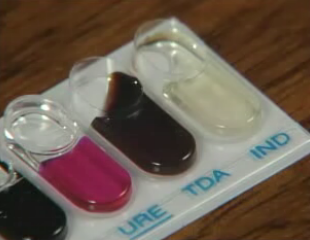 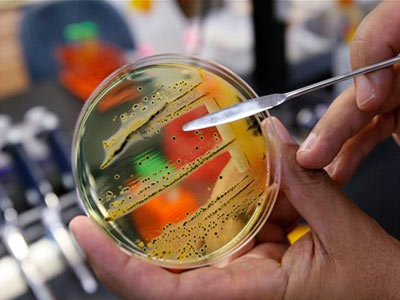 ΕΡΓΑΣΤΗΡΙΑΚΗ ΔΙΑΓΝΩΣΗ ΛΟΙΜΩΞΕΩΝ ΓΑΣΤΡΕΝΤΕΡΙΚΟΥ
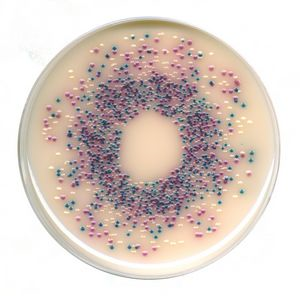 ΕΡΓΑΣΤΗΡΙΑΚΗ ΔΙΑΓΝΩΣΗ
Μακροσκοπική εξέταση κοπράνων
Μικροσκοπική εξέταση κοπράνων
Καλλιέργεια  κοπράνων
Παρασιτολογική κοπράνων
Ορολογικές εξετάσεις
Καλλιέργεια αίματος
Μοριακές μέθοδοι
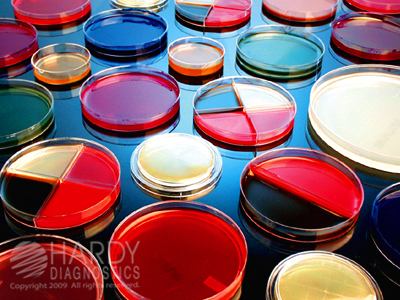 ΜΑΚΡΟΣΚΟΠΙΚΗ ΕΞΕΤΑΣΗ ΚΟΠΡΑΝΩΝ
Σύσταση κένωσης (υδαρής, σχηματισμένη,  
   ημισχηματισμένη) 
Παρουσία βλέννης 
Αίματος 
Παρασίτων
ΜΙΚΡΟΣΚΟΠΙΚΗ ΕΞΕΤΑΣΗ ΚΟΠΡΑΝΩΝ
Μόνιμο παρασκεύασμα (Gram): 
Πυοσφαίρια 
Χλωρίδα, 
Νωπό παρασκεύασμα (κυανούν του μεθυλενίου): 
Πυοσφαίρια, 
Ερυθρά, 
Βλέννη
ΛΟΙΜΩΔΗΣ ΔΙΑΡΡΟΙΑ
Φλεγμονώδης                 Μη φλεγμονώδης

          Πυοσφαίρια (+)               Πυοσφαίρια (-)
ΛΟΙΜΩΔΗΣ ΔΙΑΡΡΟΙΑ ΜΙΚΡΟΣΚΟΠΙΚΗ ΕΞΕΤΑΣΗ ΚΟΠΡΑΝΩΝ
EPEC 
ETEC
EHEC 
Vibrio sp. 
Giardia lamblia
E. histolytica  
Cryptosporidium
Ιοί 
Rotavirus 
Adenovirus 
Norovirus

Τοξινογόνα 
Staph. aureus 
Clostridium
ΠΥΟΣΦΑΙΡΙΑ(-)
ΛΟΙΜΩΔΗΣ ΔΙΑΡΡΟΙΑ ΜΙΚΡΟΣΚΟΠΙΚΗ ΕΞΕΤΑΣΗ ΚΟΠΡΑΝΩΝ
Shigella sp.
Campylobacter sp.
EIEC
Salmonella sp.                                
Yersinia enterocolitica
Non cholera vibrios 
Clostridium difficile
Πυοσφαίρια (+)
Πυοσφαίρια (+/-)
ΜΙΚΡΟΒΙΟΛΟΓΙΚΗ ΔΙΕΡΕΥΝΗΣΗ ΛΟΙΜΩΔΟΥΣ ΔΙΑΡΡΟΙΑΣ
Κατάλληλο δείγμα κοπράνων– ∆ύο δείγμ. /ασθενή
∆ιαφορετικές ημέρες
Πρόσφατη κένωση (~1gr, 5- 10ml)
Ορθικό επίχρισμα σε ρυθμιστικό διάλυμα γλυκερόλης
Συνοδό παραπεμπτικό με κλινικές πληροφορίες (όχι περιτύλιγμα) 
Σωστή μεταφορά και συντήρηση δειγμάτων στο Εργαστήριο
30 min ~2h  χωρίς υλικό μεταφοράς
> 2h σε υλικό μεταφοράς
ΚΑΛΛΙΕΡΓΕΙΑ ΓΙΑ ΤΗΝ ΑΠΟΜΟΝΩΣΗ ΕΝΤΕΡΟΠΑΘΟΓΟΝΩΝ ΒΑΚΤΗΡΙΩΝ
Προεμπλουτιστικοί ζωμοί
Σεληνίτης 
Μικρής εκλεκτικότητας
Mac Conkey 3 agar (MAC) 
Eosin  methylene blue agar (EMB)
Μέσης εκλεκτικότητας
Xylose– lysine– desoxycholate agar (XLD)
Desoxycholate citrate agar (DCA)
Shigella Shigella agar (SS) 
Hektoen enteric agar (HEK)
Αναστέλλει την ανάπτυξη των μη εντεροπαθογόνων 
 Πολλ/ζει τα εντεροπαθογόνα
Τα εντεροπαθογόνα είναι  Lact(-)
Eosin Methylene Blue Agar (EMB)
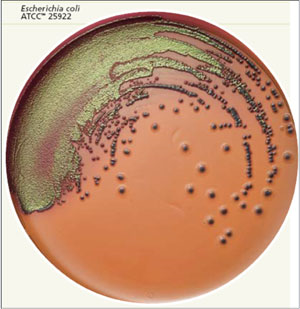 Escherichia coli:  πράσινη μεταλλική 
Klebsiella pneumoniae: μωβ αποικίες 
Shigella flexneri: διάφανες αποικίες
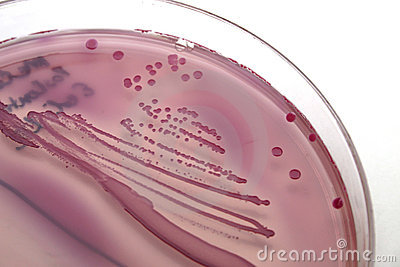 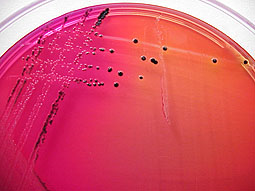 XLD  AGAR
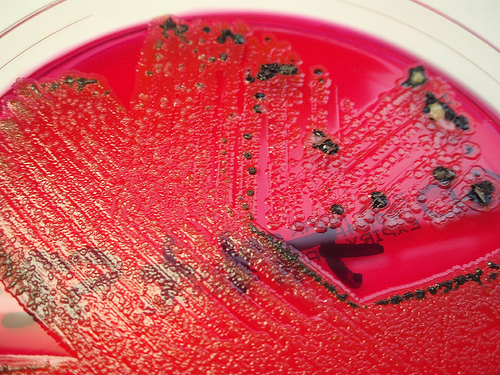 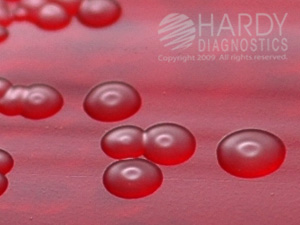 XLD
BRILLIANT-GREEN PHENOL-RED LACTOSE SUCROSE AGAR (BPLS)
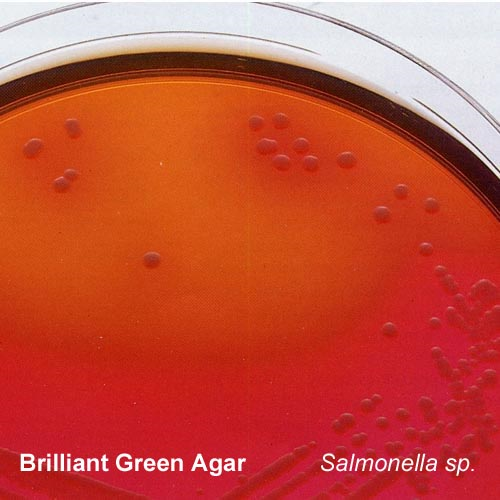 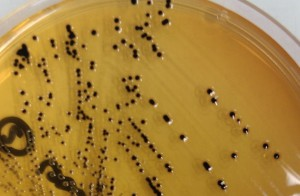 SS AGAR
Shigella sp.
Salmonella sp.
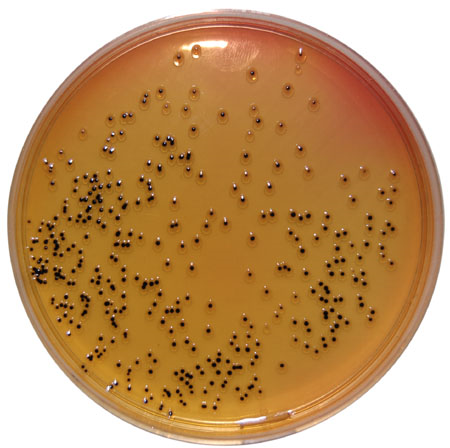 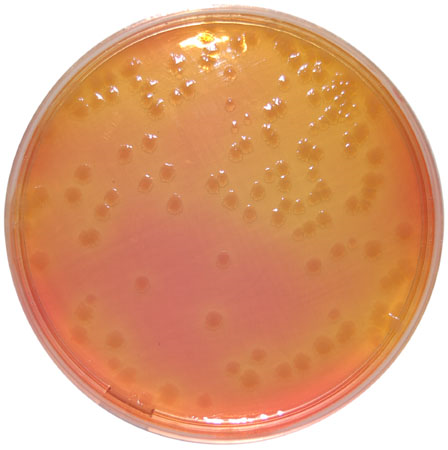 DCA agar
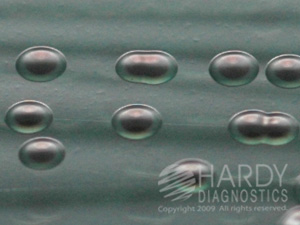 Hektoen enteric agar
Salmonella typhimurium
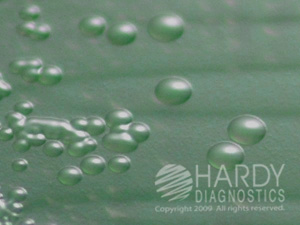 Shigella flexneri
TCBS (THIOSULFATE CITRATE BILE SUCROSE AGAR)
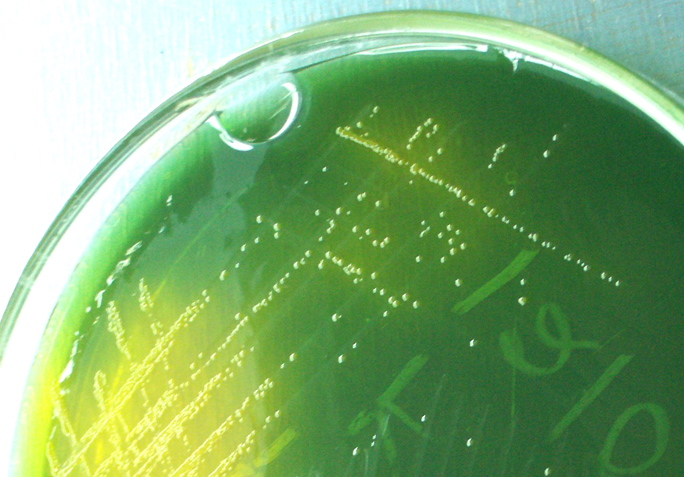 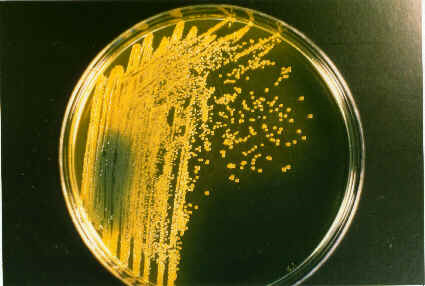 Mac CONKEY Sorbitol Agar (SMAC)CT- SMAC (Cefixime Tellurite)
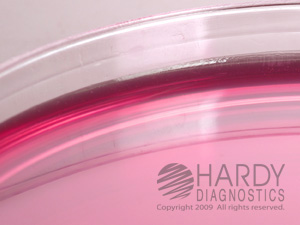 CT- SMAC 
Άχρωμες αποικίες: Ο157
Ροζ  αποικίες: άλλα E. Coli και λοιπά εντεροβακτηριακά
CT- SMAC
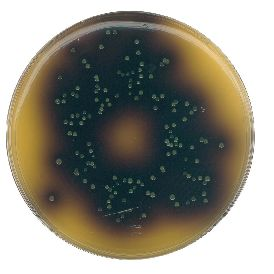 Listeria agar/ ALOA
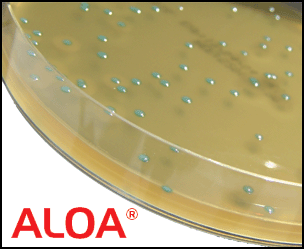 BACILLUS CEREUS AGAR
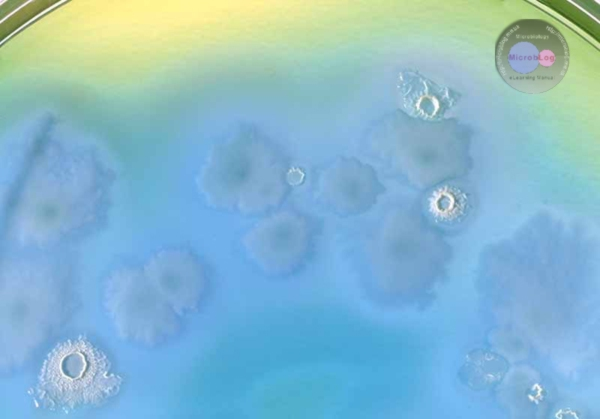 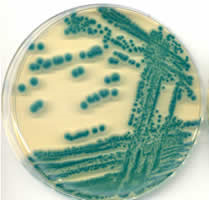 BAIRD PARKER AGAR
ΤΑΥΤΟΠΟΙΗΣΗ ΕΝΤΕΡΟΠΑΘΟΓΟΝΩΝ
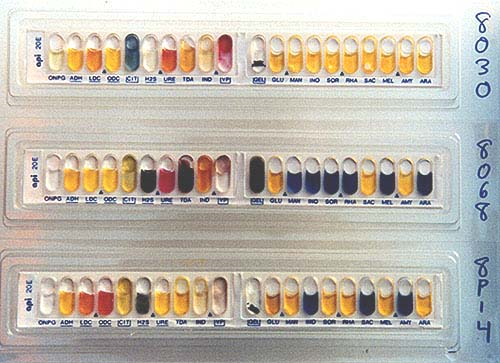 Πλήρης Βιοχημικός έλεγχος 
Μεμονωμένες βιοχημικές δοκιμές
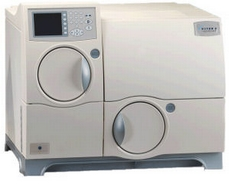 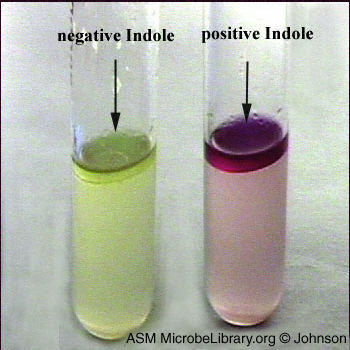 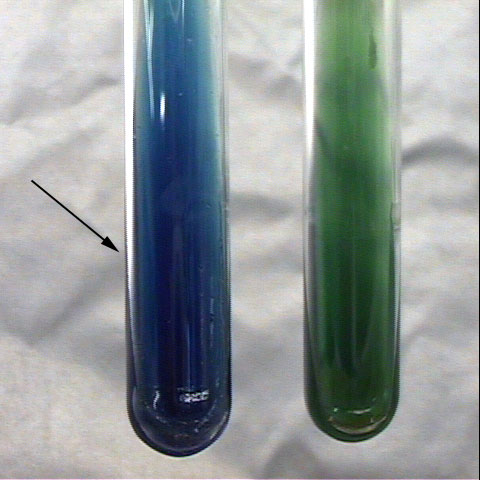 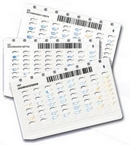 ΤΑΥΤΟΠΟΙΗΣΗ ΣΑΛΜΟΝΕΛΛΩΝ
Βιοχημικές δοκιμές.
Χρήση πολυδύναμων άντι-Ο και άντι-Η ορων
Χρήση μονοδύναμων άντι-Ο και άντι-Η και άντι-Vi ορων
Χρήση βακτηριοφάγων σε ορισμένες περιπτώσεις
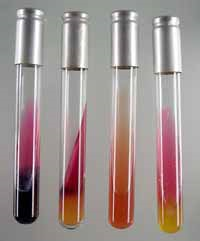 ΟΡΟΤΥΠΙΑ ΣΑΛΜΟΝΕΛΛΩN
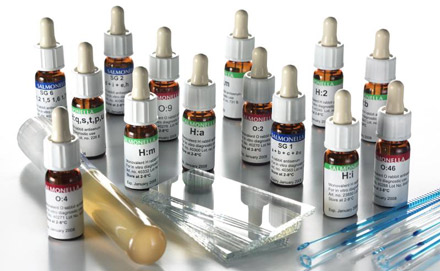 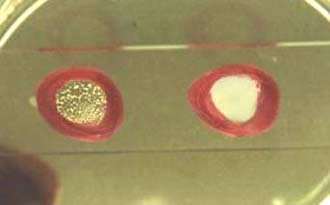 ΕΡΓΑΣΤΗΡΙΑΚΗ ΔΙΑΓΝΩΣΗ ΤΟΞΙΝΩΝ
Ανοσοενζυματική μέθοδος ELISA
Συγκολλητινοαντιδράσεις latex 
Δοκιμή περιδεμένου εντέρου κουνελιού
Ανοσοδιάχυση
ΕΡΓΑΣΤΗΡΙΑΚΗ ΔΙΑΓΝΩΣΗ ΙΩΝ
Ανοσοδιαγνωστικές μέθοδοι (στα κόπρανα)
Rotaιοί             συγκολλητινοαντίδραση Latex, ανοσοχρωματογραφία, ELISA
Norwalk-like ιοί                      ELISA, RIA
Εντερικοί αδενοιοί                    ELISA

Ορολογικές μέθοδοι
Ιοί ηπατίτιδας A, C, D, E:  IgM IgG
ΕΡΓΑΣΤΗΡΙΑΚΗ ΔΙΑΓΝΩΣΗ ΠΑΡΑΣΙΤΩΝ
Άμεσο παρασκεύασμα κοπράνων (παρασιτολογικη κοπράνων)
Η αναζήτηση οξύουρων χρησιμοποιείται η μέθοδος scotch-tape test (σελλοτέϊπ)
Ειδικές χρώσεις
Ανοσολογικές μέθοδοι-ανοσοχρωματογραφία για
Giardia lamblia
Cryptosporidium sp.
Entamoeba sp.
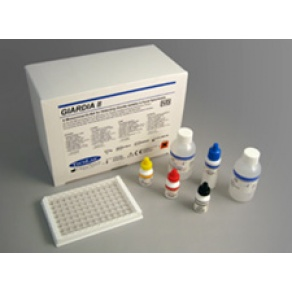 ΠΑΡΑΣΙΤΟΛΟΓΙΚΗ ΚΟΠΡΑΝΩΝ
Δείγματα κοπράνων : Εξετάζονται 3 δείγματα που ελήφθησαν ανά 1-2 ημέρες
Οι τροφοζωϊτες (κινούμενες μορφές): σε διαρροϊκά κόπρανα
Άλλες μορφές σε οποιοδήποτε δείγμα
Μικροσκόπηση 
σε άχρωμα παρασκευάσματα και 
μετά χρώση με Lugol αραιό
μετά μόνιμης χρώσεως των παρασκευασμάτων (τρίχρωμη και η χρώση σιδήρου-αιματοξυλίνης).
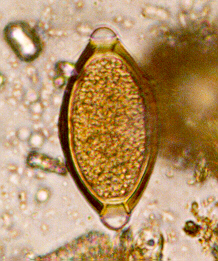 ΜΕΘΟΔΟΙ ΣΥΜΠΥΚΝΩΣΗΣ – ΕΜΠΛΟΥΤΙΣΜΟΥ  ΤΩΝ ΚΟΠΡΑΝΩΝ
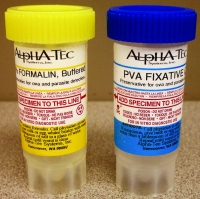 Αυξάνουν την πιθανότητα εντόπισης των παρασίτων
Κύριες μέθοδοι είναι: 
Η τεχνική επίπλευσης με θειϊκό ψευδάργυρο
Η τεχνική καθίζησης με φυγοκέντρηση μετά ανάμιξη με μονιμοποιητικό (φορμαλίνη) και διαλύτη (αιθέρα)
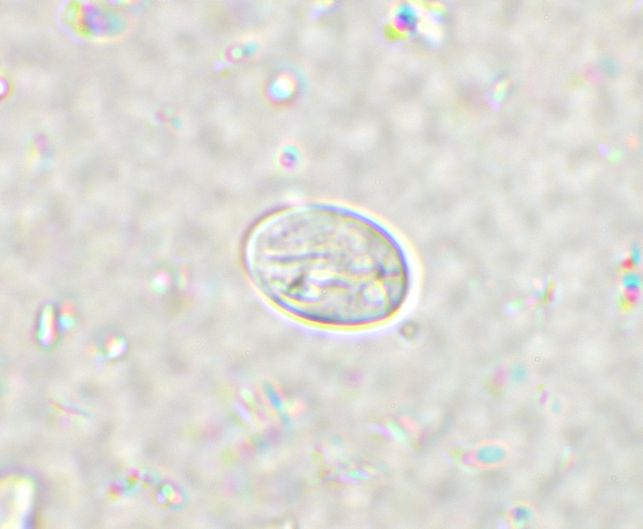 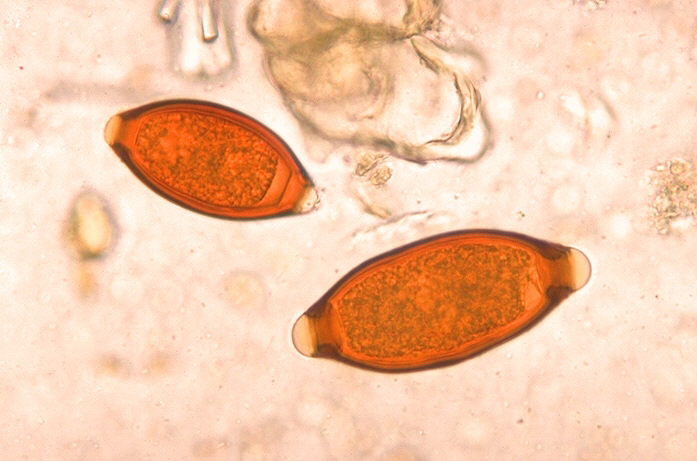 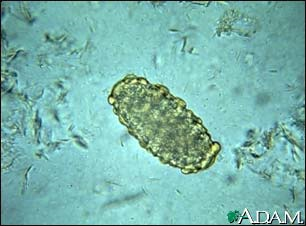 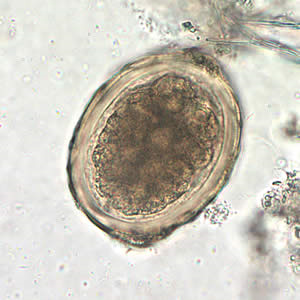 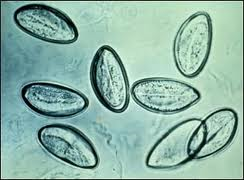 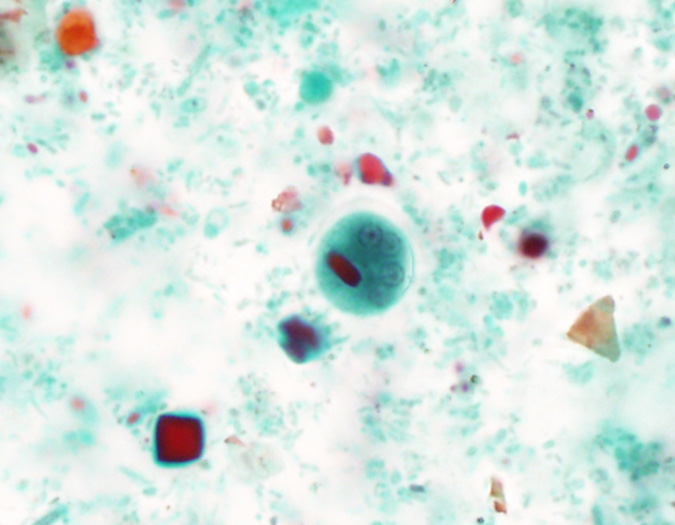 Entamoeba histolytica/dispar
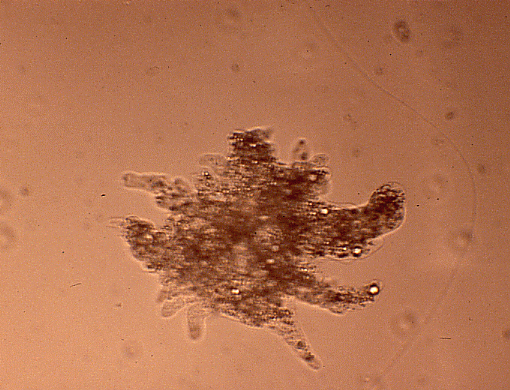 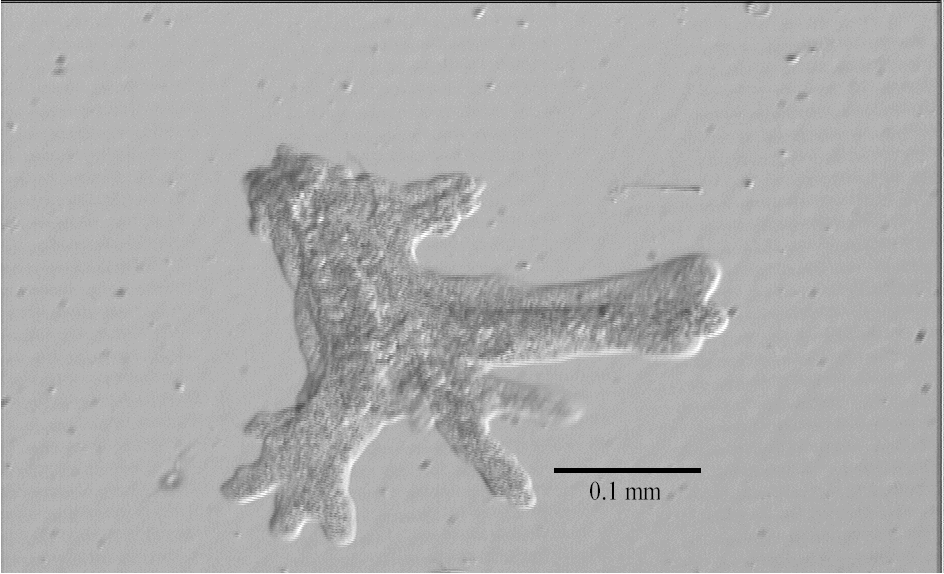 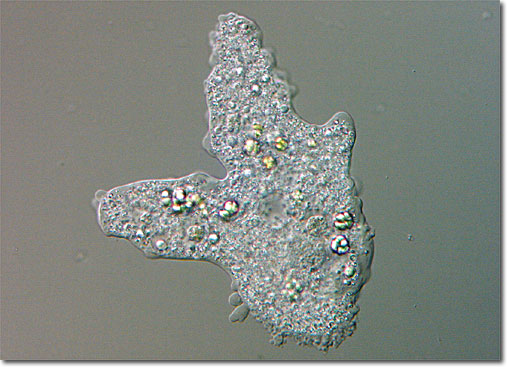 Giardia lamblia (τροφοζωίτης)
ΑΝΤΙΜΙΚΡΟΒΙΑΚΗ ΑΓΩΓΗ
ΤΥΠΟΣ ΔΙΑΡΡΟΙΑΣ
ΑΝΤΙΜΙΚΡΟΒΙΑΚΑ
Χολέρα 



Σιγκέλλωση 


Αμοιβάδωση
Tetracycline
Doxycycline 
Ciprofloxacin

Pivmecillinam (Selexid)
Nalidixic acid
Ceftriaxone

Metronidazole
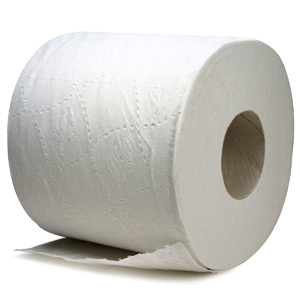 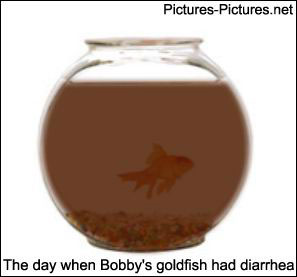 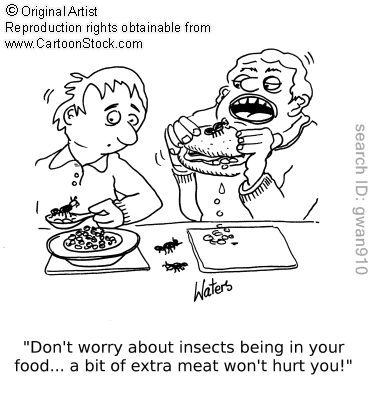